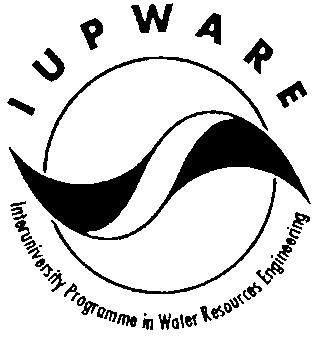 Inter-university Programme in Water Resources Engineering
Prof. Willy Bauwens & Guido Wyseure

24 February, 2016
Inter-university Programme
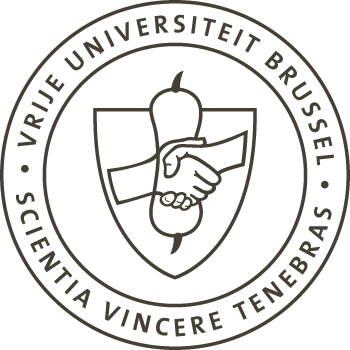 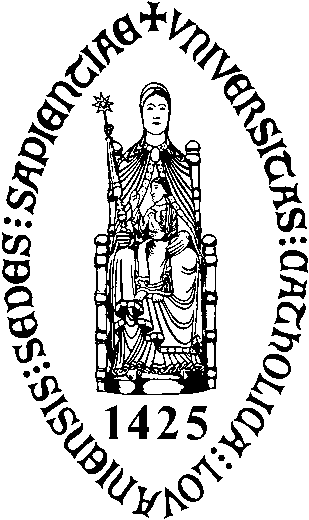 KU Leuven
Fac. Bio-engineering
Fac. Engineering
Fac. Sciences
Vrije Universiteit Brussel
Fac. Engineering
Fac. Sciences
+
Inter-faculty
IUPWARE
23/02/2016   |   pag. 2
Academic dpt.’s & staff
Fac. Bioscience Engineering
Div. Soil & Water Management

Diels J.
Wyseure G.
(De Lannoy G.)
Fac. Science
Chemistry Dpt.


Elskens M.
Fac. Engineering
Dpt. Hydrology & Hydraulic Eng.

Bauwens W.
Huysmans M.
Quevauviller Ph.
Van Griensven A.
Willems P.
Fac. Engineering
Chemical & Biochem. Process Techn. & Control Sect.

Smets I.
(Vanderbruggen B.)
Fac. Engineering
Civil Engineering
Hydraulics section

Monbaliu J.
Toorman E.
Willems P.
Fac. Sciences
Biology Dpt. 

Brendonck L.
De Meester L.
(Volckaert F.)
IUPWARE
23/02/2016   |   pag. 3
General philosophy of our MSc programme
Modelling  approach is a cornerstone in our MSc programme
Most second year courses are modelling courses
First year gives the scientific basis for modelling

Inspired by modern integrated water management principles and the Water Framework Directive  (2000/60/EC)
Integrated project at the Catchment scale
Integrated project
Program
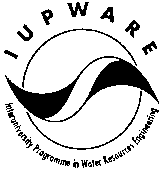 http://onderwijsaanbod.kuleuven.be/opleidingen/e/SC_51016980.htm
Two years (phases) of 60 ECTS each
48
12
10
15
  5
30
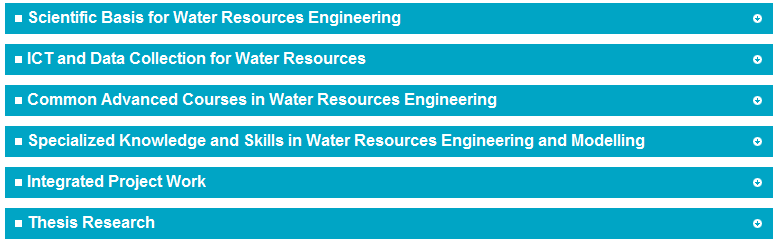 Year 1
Year 2
IUPWARE
23/02/2016   |   pag. 5
Year 1
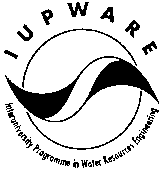 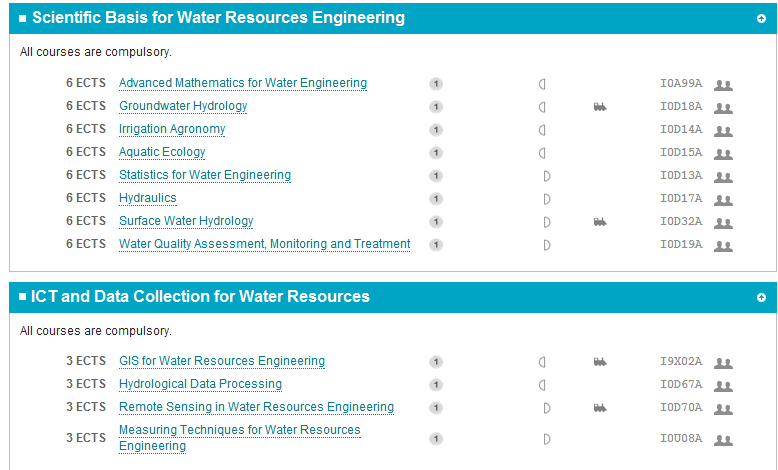 IUPWARE
23/02/2016   |   pag. 6
Year 2
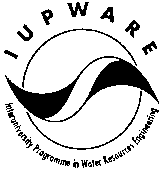 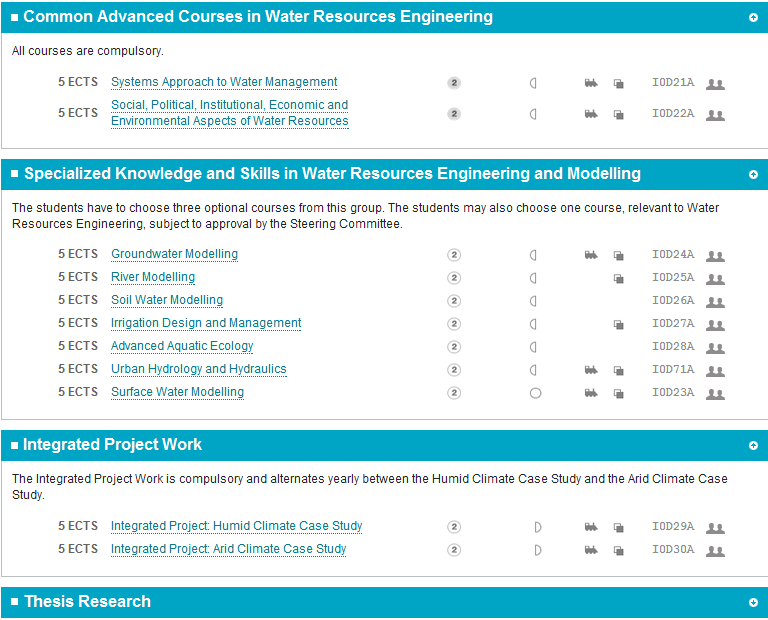 IUPWARE
23/02/2016   |   pag. 7
Cooperation with Latin America
Students: 96 graduates in LA with Bolivia (39) and Ecuador (21) as most important countries
Diverse cooperation (mainly VLIR) projects in water resources and irrigation since the mid 90’s with:
Universidad (Estatal) de Cuenca, Ecuador
Universidad Mayor  San Simon, Cochabamba, Bolivia
Universidad Mayor San Andres, La Paz, Bolivia
Universidad Nacional Agraria La Molina, Lima, Peru
Universidad Nacional Cajamarca, Peru
… some new cooperations coming up
Major changes in the university landscape in EC, PE and BO: 
Previously teaching institutions lectures by part-time professionals 
Now to universities with researcher-professors with PhD’s
New postgraduate MSc and PhD programmes 
Quality control: private diploma selling institutes versus public universities with better standards
IUPWARE
23/02/2016   |   pag. 8
Cooperation with MSc in “recursos hidricos”
Interuniversity VLIR network in Ecuador:  Universidad de Cuenca, Escuela politecnica nacional (Quito), ESPOL (Guayaquil) and UTN (Ibarra) 
Integrated project as an integrating cornerstone course in the curriculum:
"Cuenca del Rio Jubones" in the South of Ecuador with a central area which is arid.
Applying the modelling to a catchment trying to study different aspects of the integrated water resources management.
IUPWARE
23/02/2016   |   pag. 9
Rio Jubones; integrated project:Special Rainfall pattern
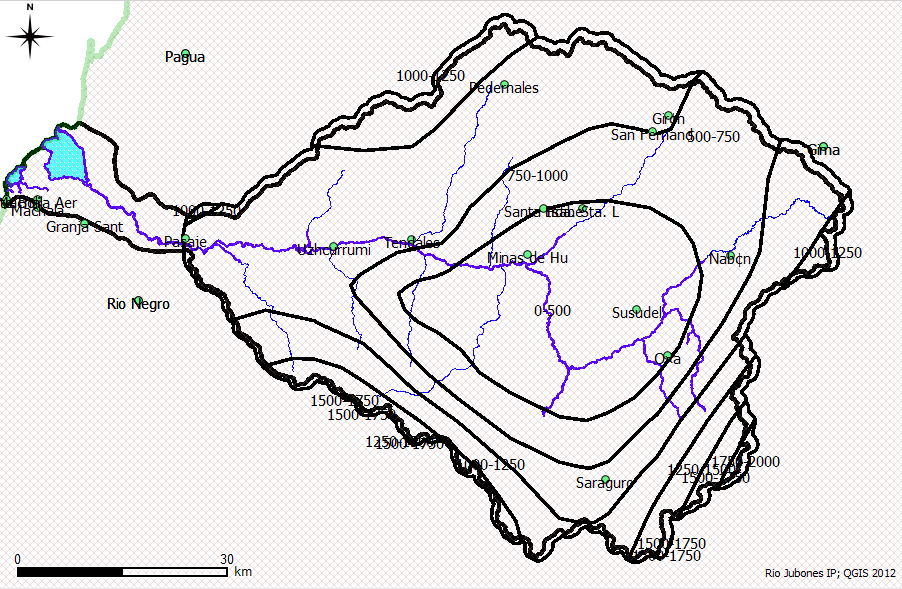 Coastal 
zone
750 mm
1000 mm
500 mm
200 mm
350 mm
Amazon
Paramo: ecosystem
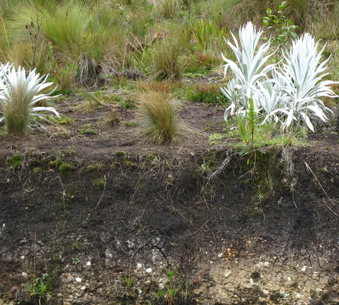 Volcanic soil 
> 3500 m; no or little trees
Colder (~Δ 1°C / 200 m)
More rain + mist
High water retention=> wetland properties
Water source for lower areas
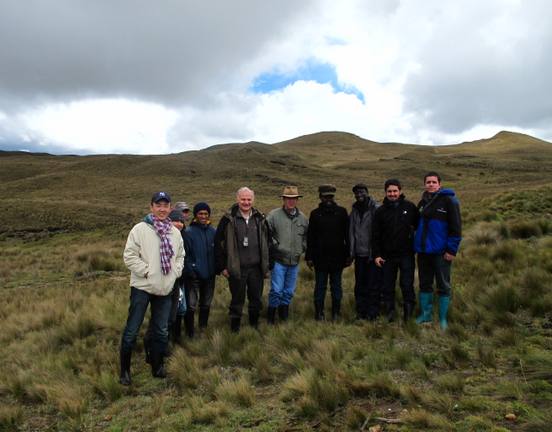 3650 m
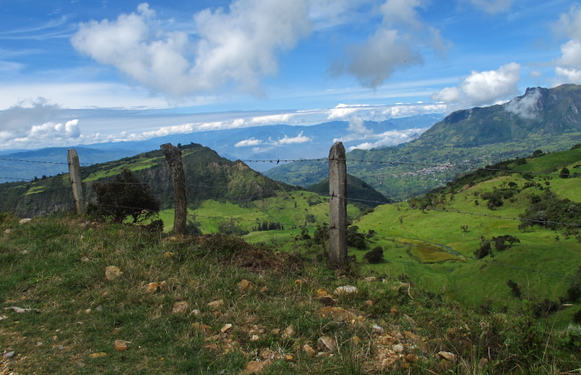 Topography
Pasture;  Potato
3700 m (Quimsacocha)
Maize
2300 m (Susudel)
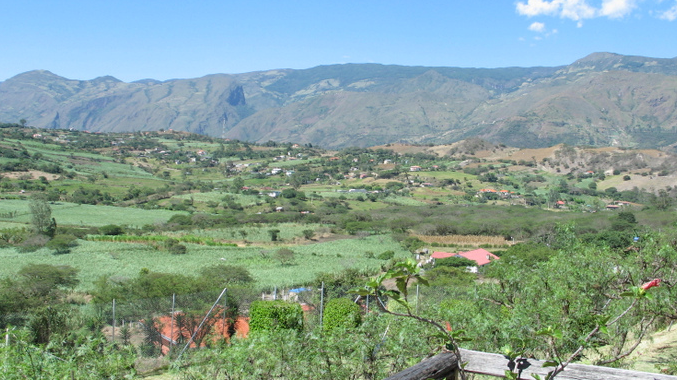 Sugar cane; 
Citrus etc…
1500 m (Yunguilla valley)
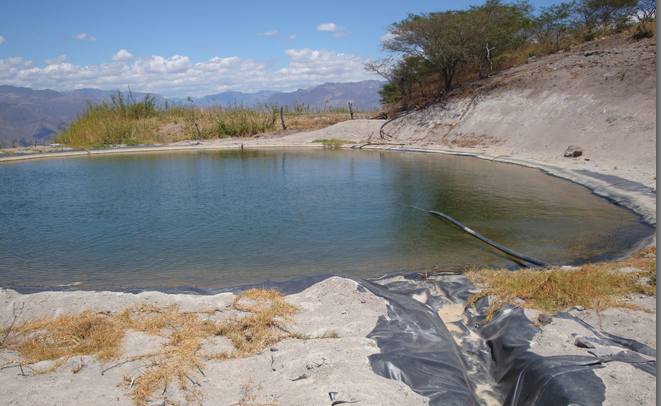 Small farm reservoirs
(storage + pressurized systems)
Irrigated Fields
(1000 m)
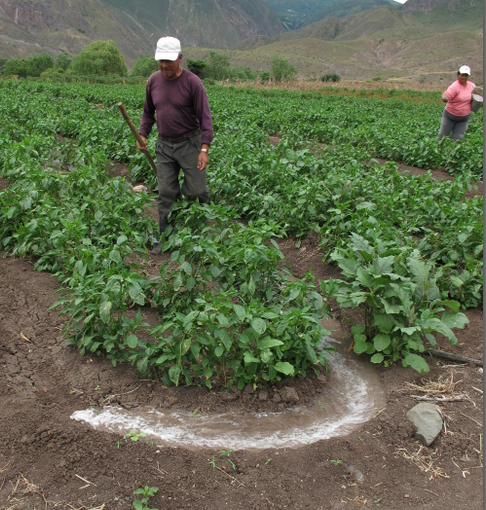 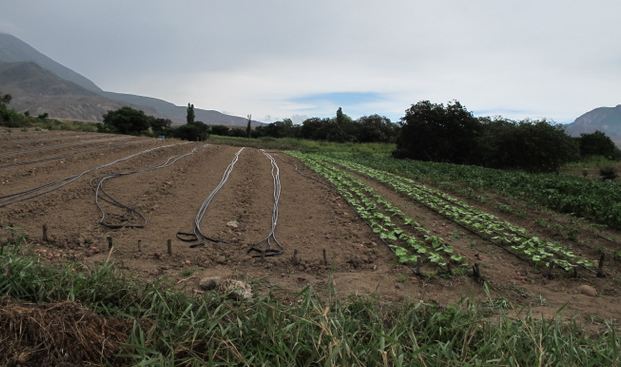 Drip
Surface irrigation by
 blocked furrows
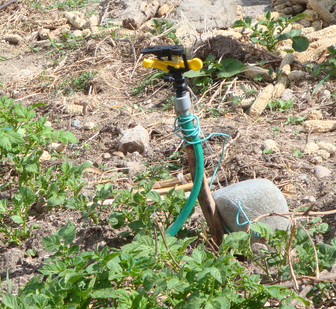 Sprinkler
Hydropower
Water in dam
790 m
270 m=> turbines
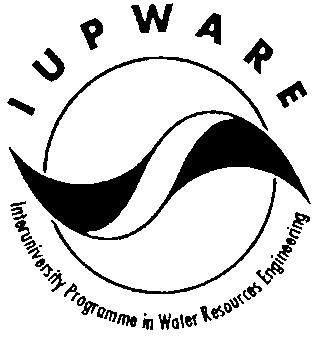 Conclusion: MSc Water Resources Engineering
Inter-university and -faculty programme pooling expertise from VUB and KU Leuven
Several projects in different continents in general, more in particular in Peru, Ecuador and Bolivia in Latin America
Training in "Water Resource Modelling" with applications in integrated water management with  a project "Rio Jubones" dealing with issues like multiple purpose water use, climate and land use change…
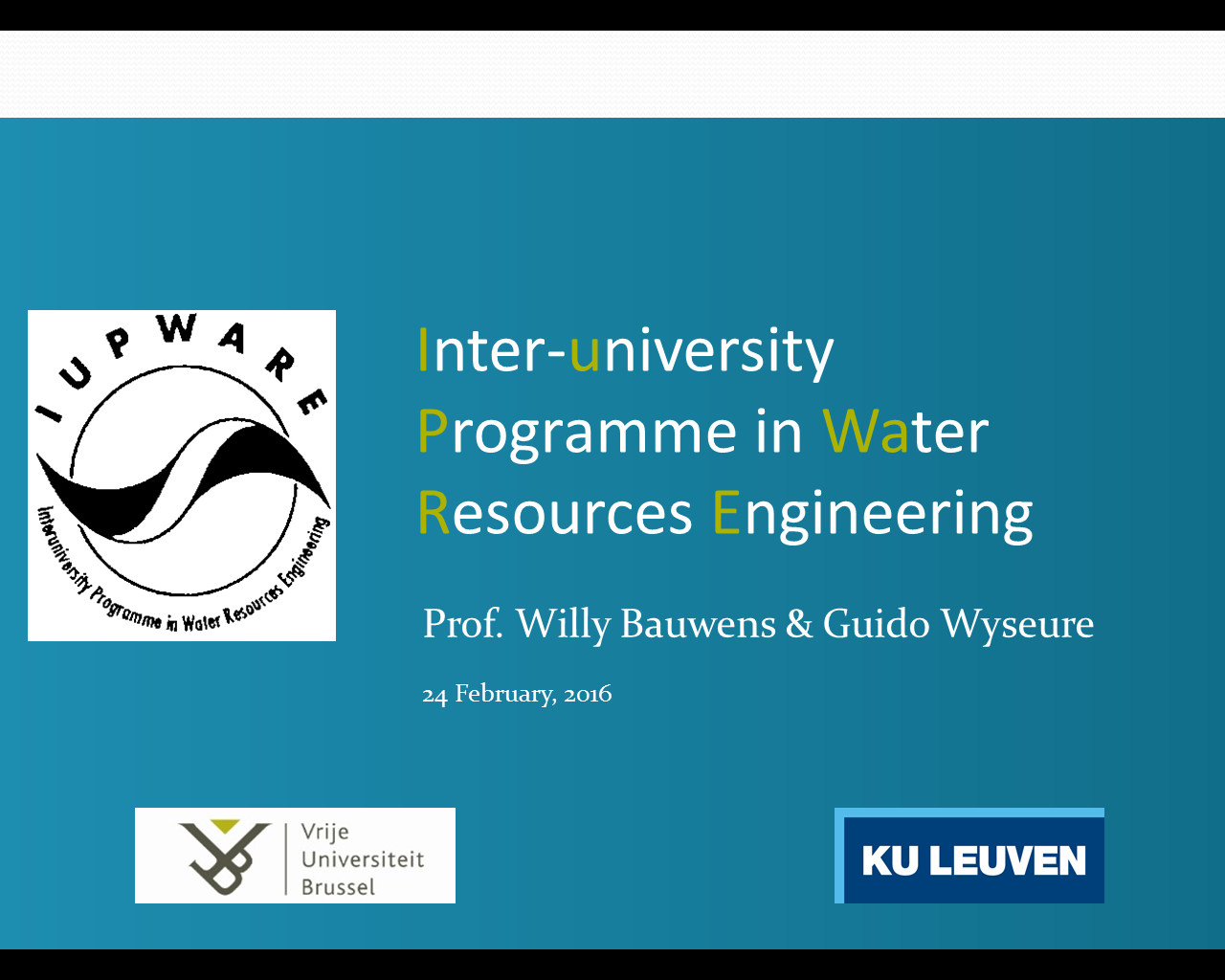 IUPWARE
23/02/2016   |   pag. 15